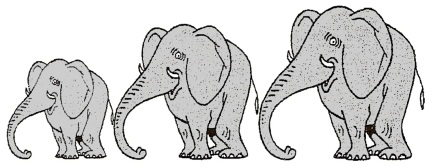 Etude de la langue – Grammaire
Les expansions du nom
 L’épithète
Rappel…
Pour donner des informations à propos d’un nom, pour le compléter, il existe trois expansions différentes.
Rappel…
J’ai vu un ours.
Prenons un exemple :
Rappel…
J’ai vu un ours.
Cherchons le nom…
Rappel…
J’ai vu un ours.
… et ajoutons des expansions.
J’ai vu un ours endormi.
1 – Une épithète
J’ai vu un ours en peluche.
2 – Un complément du nom
J’ai vu un ours qui mangeait du miel.
3 – Une proposition subordonnée relative.
Vérifions si vous avez compris !
Dans les phrases suivantes, retrouvez le nom et l’expansion qui a été utilisée…
Le petit chien mange.
nom
 épithète
Vérifions si vous avez compris !
Dans les phrases suivantes, retrouvez le nom et l’expansion qui a été utilisée…
J’ai enfilé une chemise à fleurs.
nom
 complément du nom
Vérifions si vous avez compris !
Dans les phrases suivantes, retrouvez le nom et l’expansion qui a été utilisée…
Ma gourmette en or a disparu !
nom
 complément du nom
Vérifions si vous avez compris !
Dans les phrases suivantes, retrouvez le nom et l’expansion qui a été utilisée…
J’ai un chat qui miaule tout le temps.
nom
 proposition subordonnée relative
Vérifions si vous avez compris !
Dans les phrases suivantes, retrouvez le nom et l’expansion qui a été utilisée…
C’est la maison dont je t’ai parlée.
nom
 proposition subordonnée relative
Nous allons nous intéresser plus particulièrement à l’épithète.
L’épithète est un adjectif qualificatif qui est collé au nom.
GN
Mon grand frère dort.
nom
épithète
L’épithète fait donc partie du groupe nominal.
L’épithète s’accorde (en genre et en nombre) avec le nom qu’elle complète.
Mes grands frères dorment.
nom
épithète
Prenons quelques exemples.
Cherchons le nom et l’épithète.
J’ai acheté une voiture verte.
épithète
nom
Ton blouson neuf est tâché.
épithète
nom
Elles ont rencontré leur vieille amie bizarre !
épithète
épithète
nom
Le gros éléphant marchait lentement.
épithète
nom
Hier, j’ai cueilli quelques roses blanches.
épithète
nom
Prenons quelques exemples.
Complétons les noms avec des épithètes.
Mon mari est sorti.
nom
Prête-moi ta voiture !
nom
Ils ont trouvé un objet.
nom
As-tu vu ma trousse ?
nom
J’ai cassé une assiette.
nom
Pour résumer…
L’épithète est un adjectif qualificatif qui est collé au nom (il fait partie du groupe nominal).
Il regarde des tableaux magnifiques.
nom
épithète
L’épithète s’accorde (en genre et en nombre) avec le nom qu’elle complète.